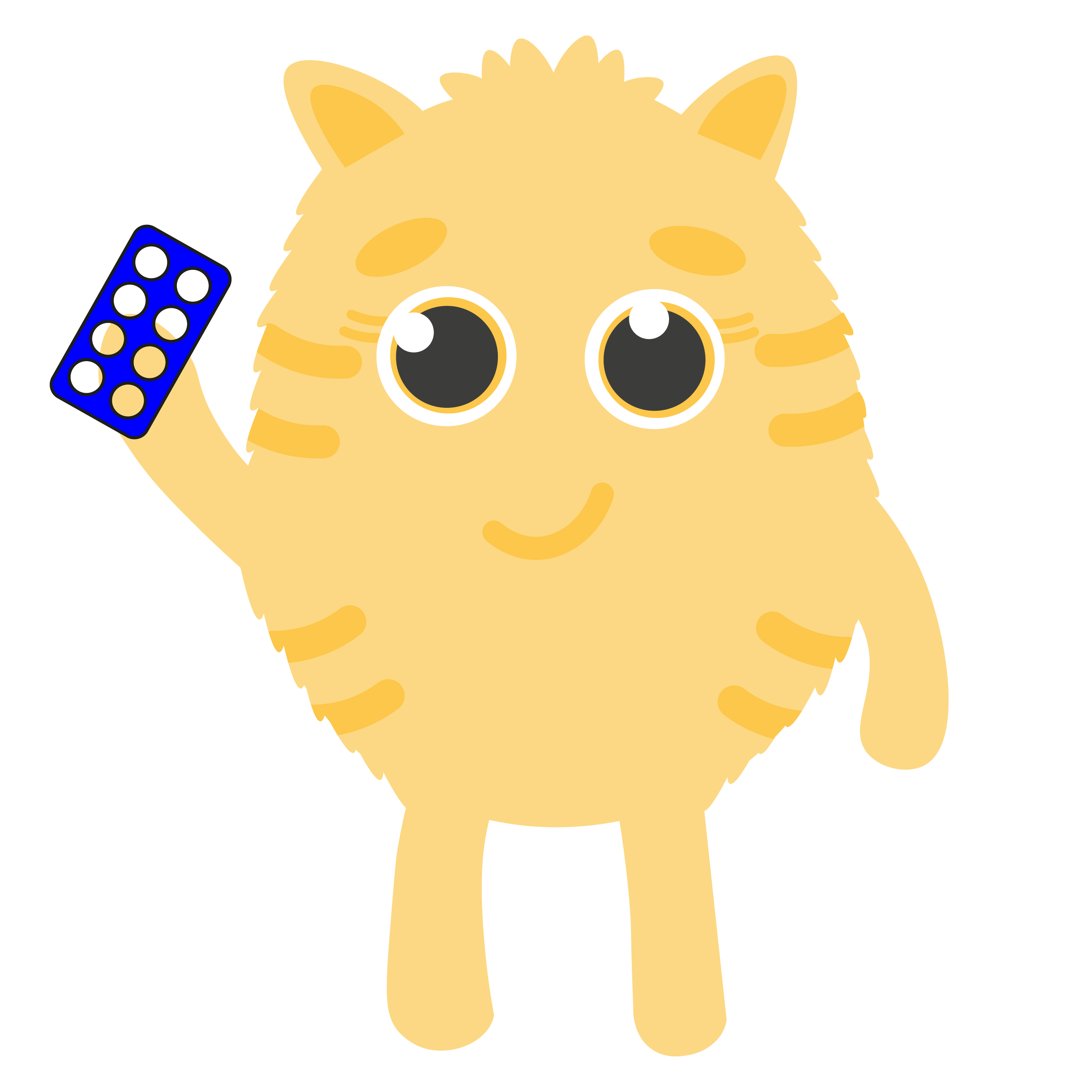 Multiplication Squares
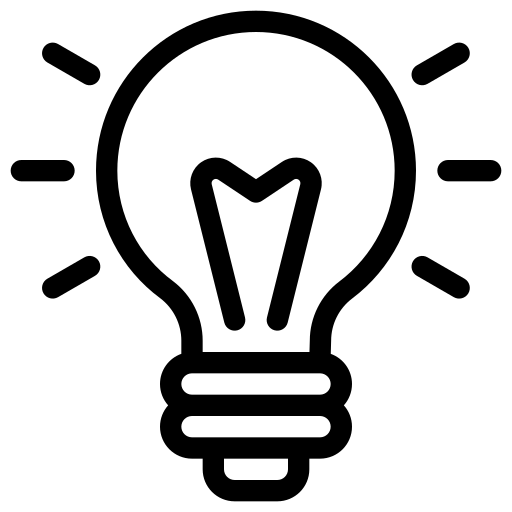 Learning Intention
We are learning to apply strategies to determine multiplication facts.
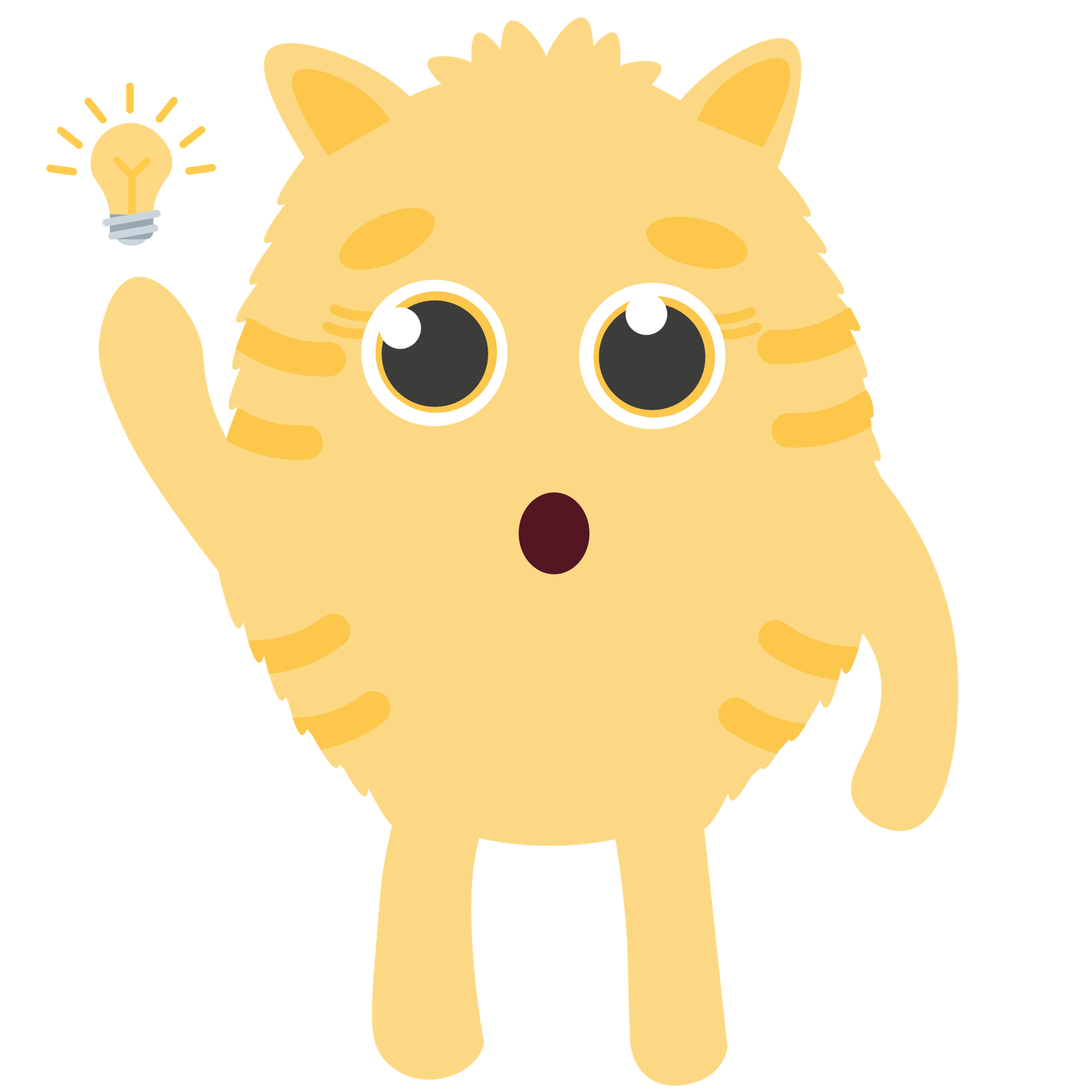 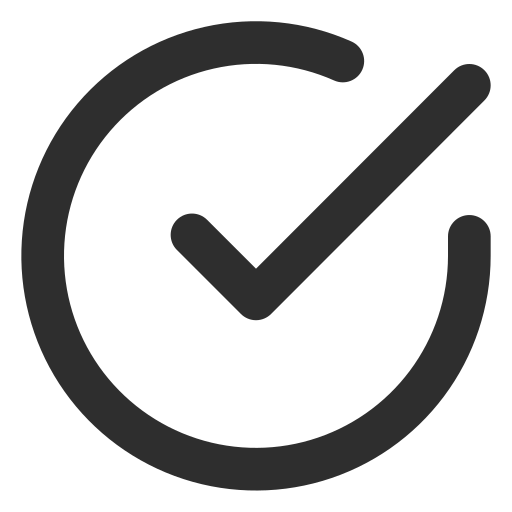 Success Criteria
Identify number patterns.
Count up using repeated addition.
Create a multiplication square.
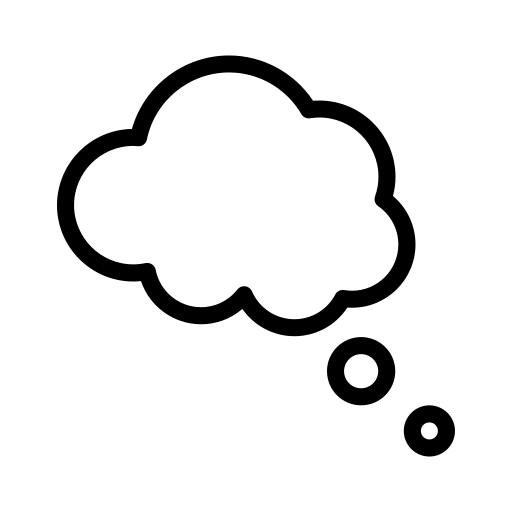 Click file, save as, download a copy to complete this activity.
Introduction
We will be learning to use a multiplication square to help identify patterns in multiplication. Watch this video to recap your times tables.
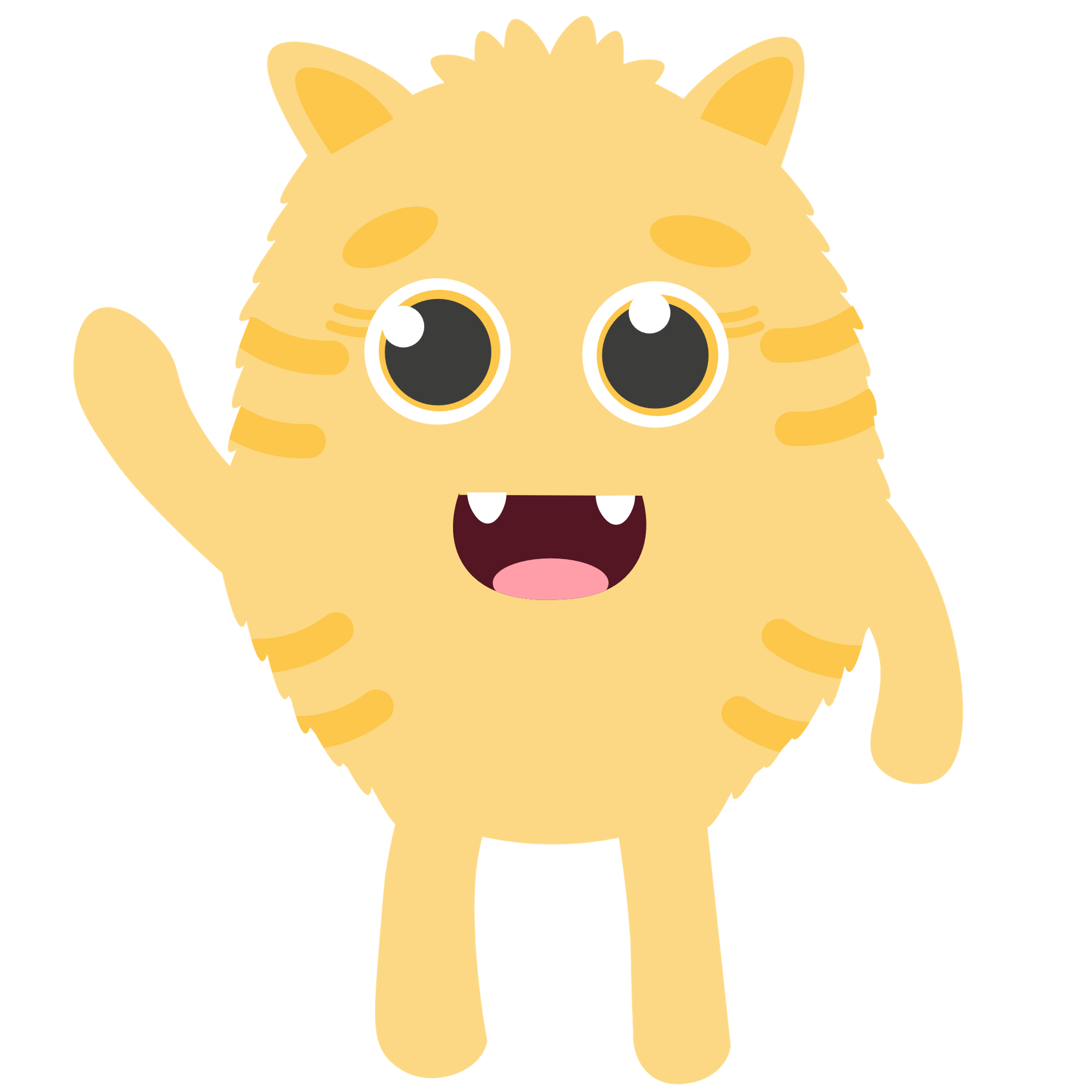 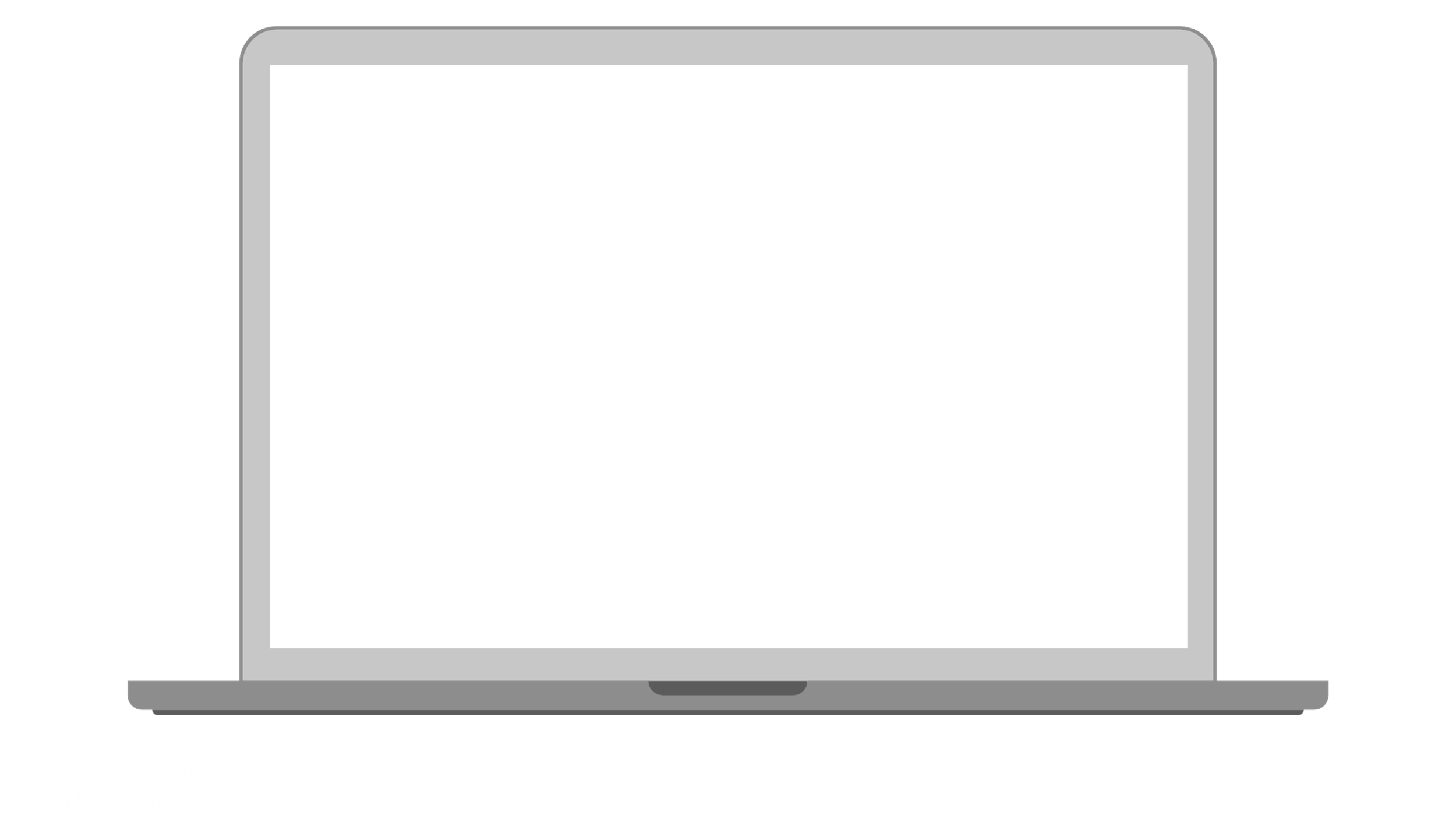 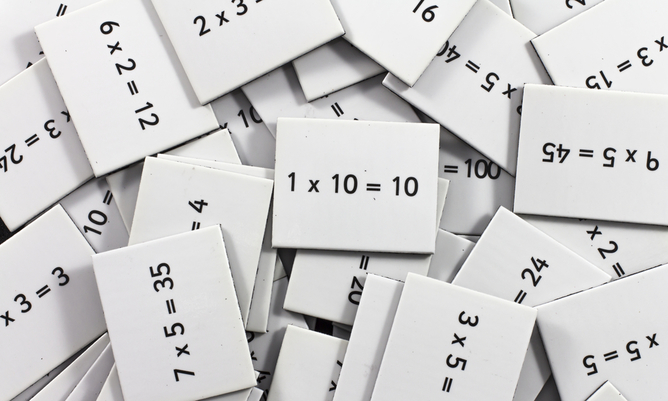 This Photo by Unknown Author is licensed under CC BY-ND
Multiplication Square Editable
Press esc to fill in the table.
To randomly generate a number, view in slideshow mode.
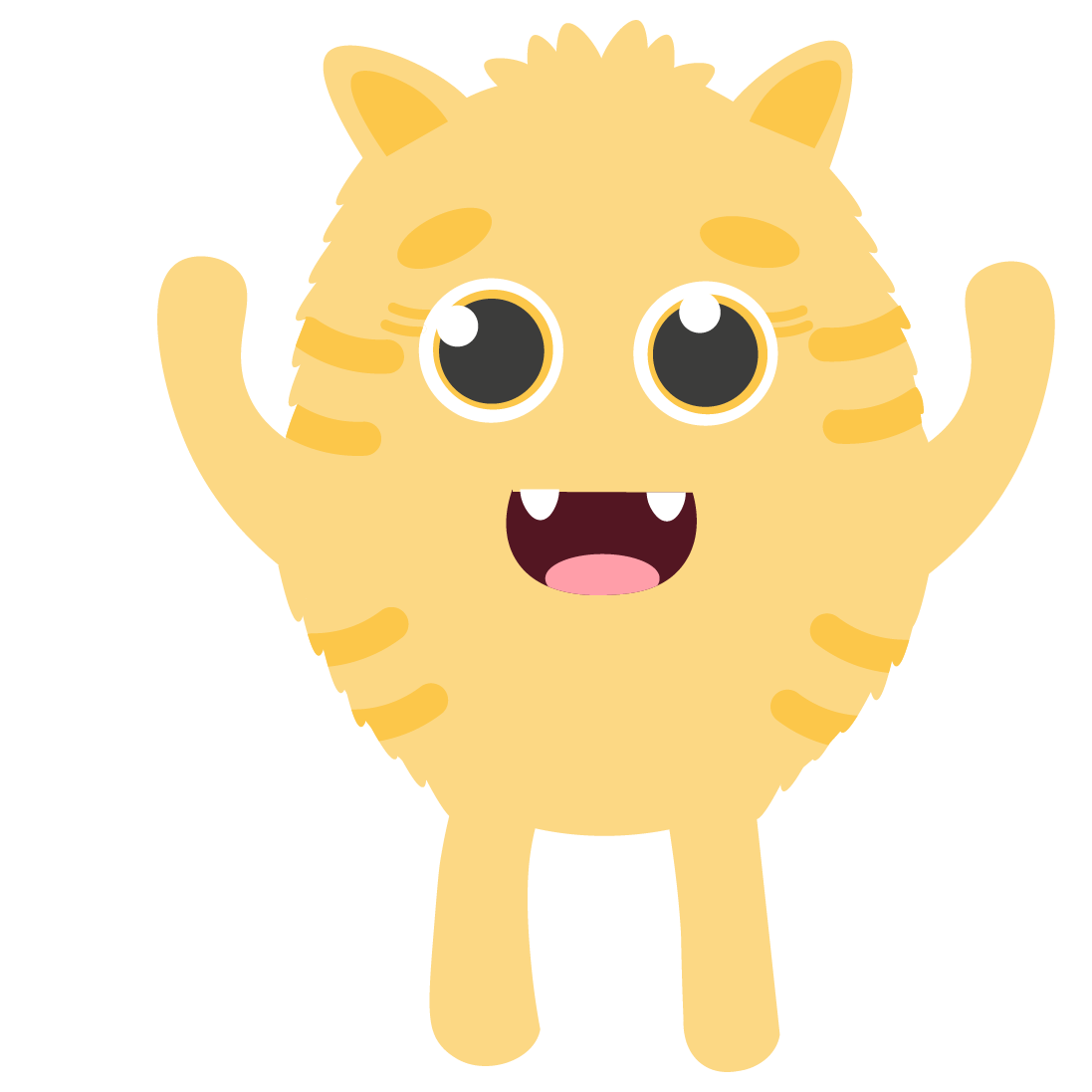 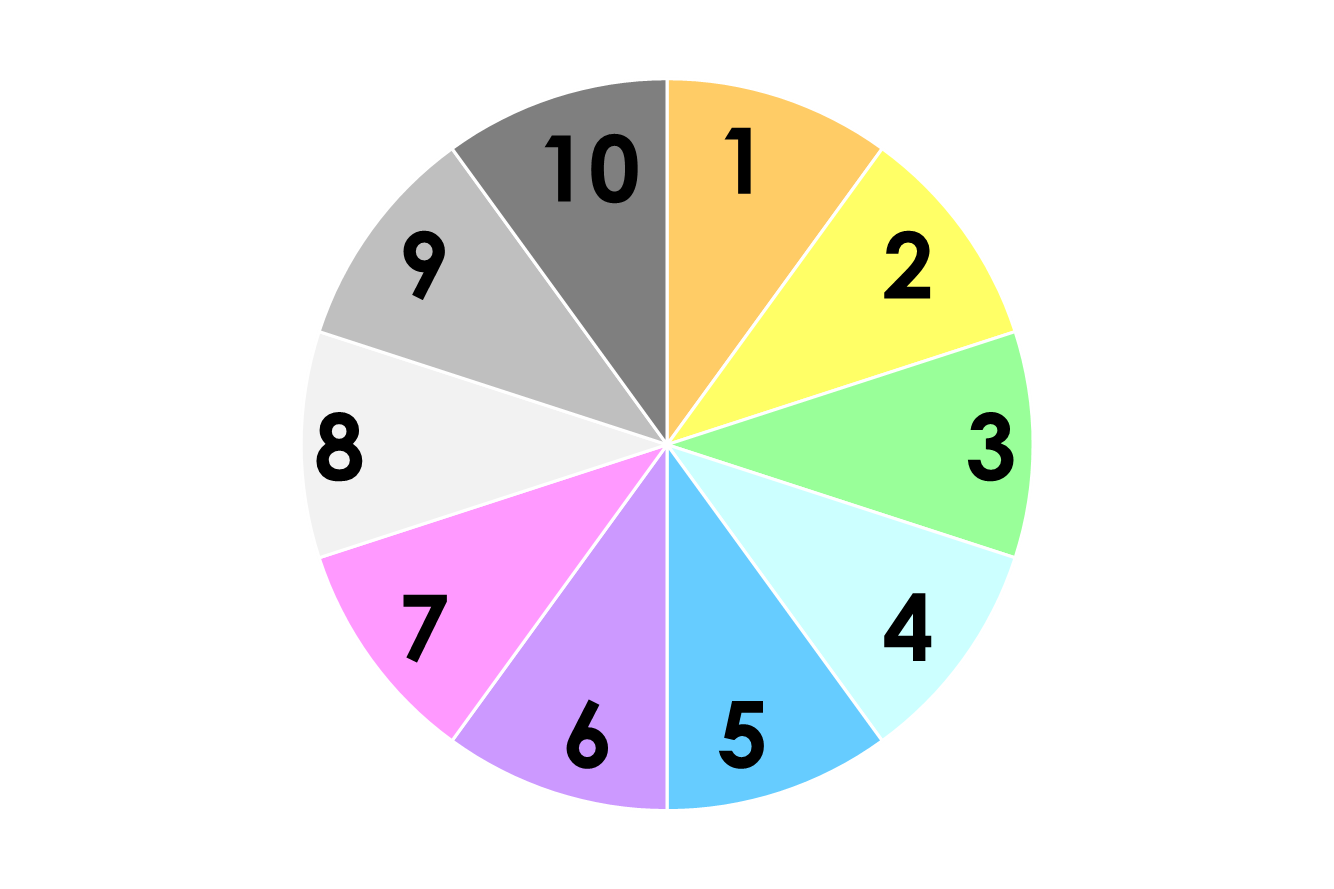 
Multiplication Square Answers
View this slide in slideshow mode.
Click here to reveal the answers.
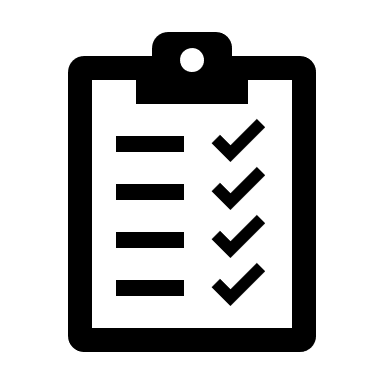 Self Assessment
We will know if we have been successful if we can

Identify number patterns.
Count up using repeated addition.
Create a multiplication square.
I need more help
I am getting there
I can do this
Share your learning
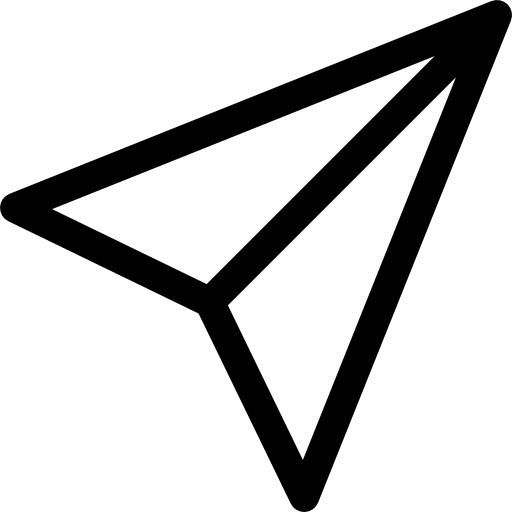 We love to see you all taking part in our lessons. Remember to share your learning with us on Twitter.
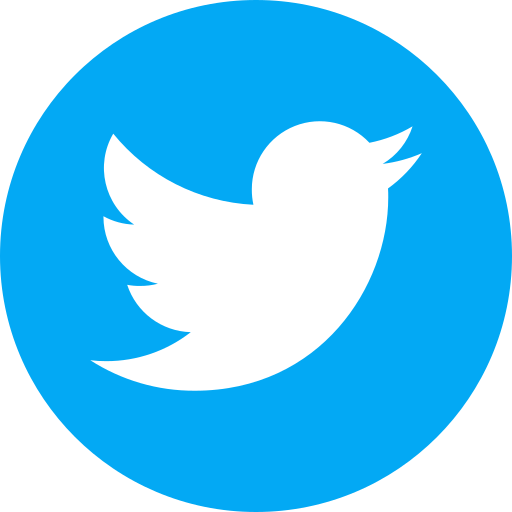 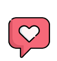 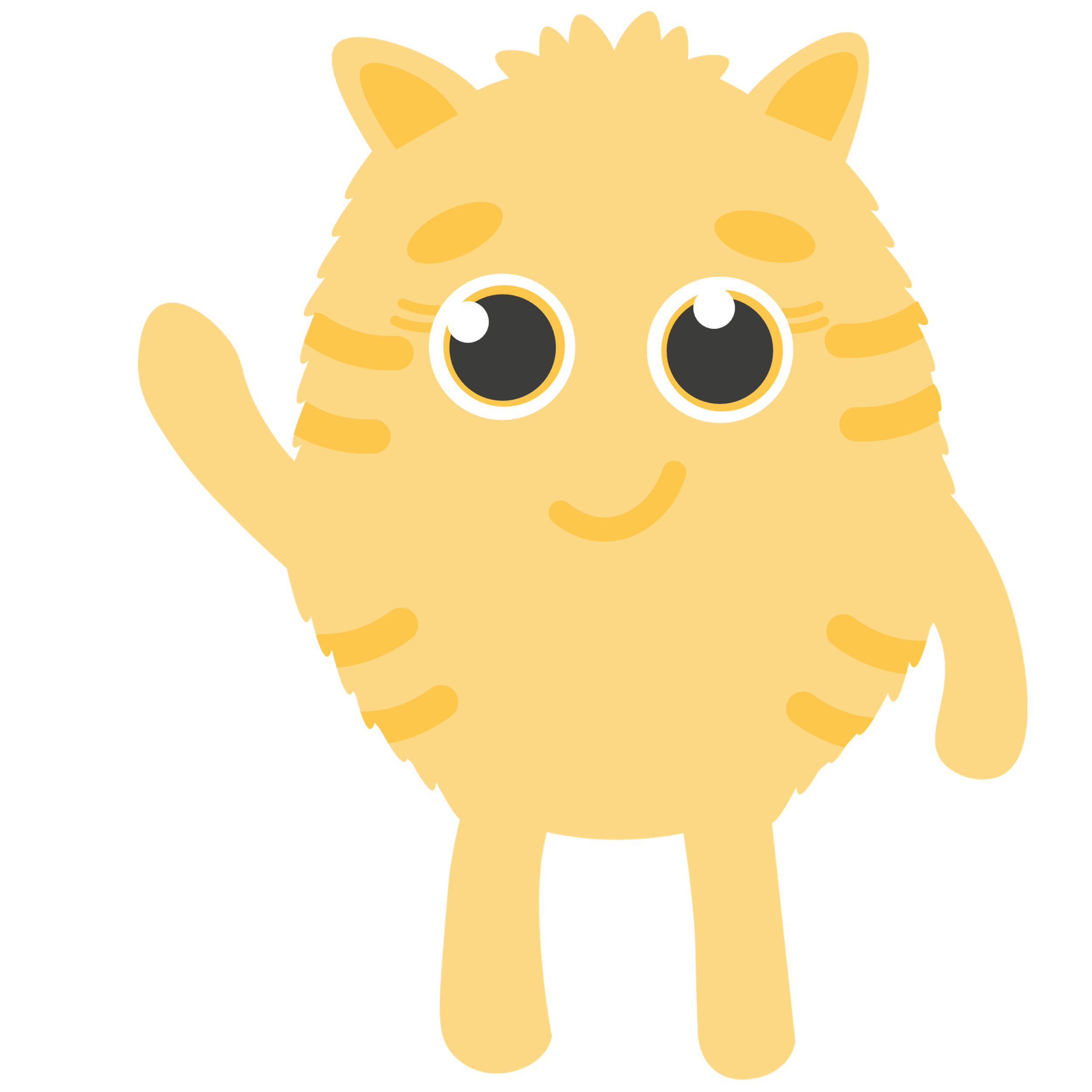 @NLDigitalSchool
#NLVirtualClassroom
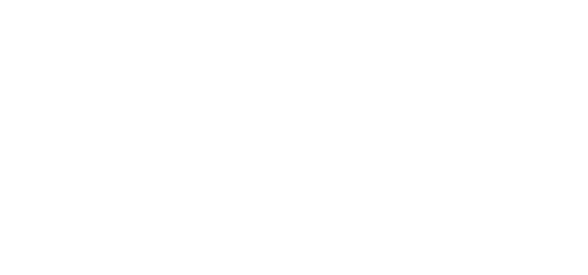 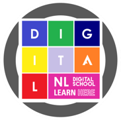 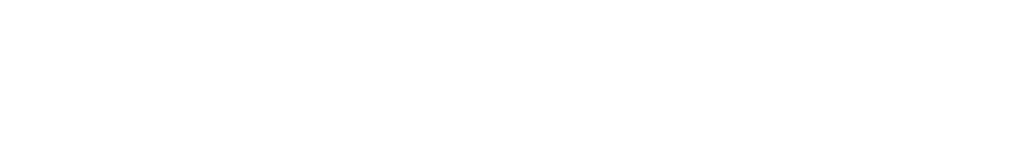 Images sourced from flaticon